Организация на урок.
Прозвенел звонок весёлый,
Мы начать урок готовы.
Будем слушать, рассуждать
И друг другу помогать.
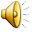 Сказочные богатыри
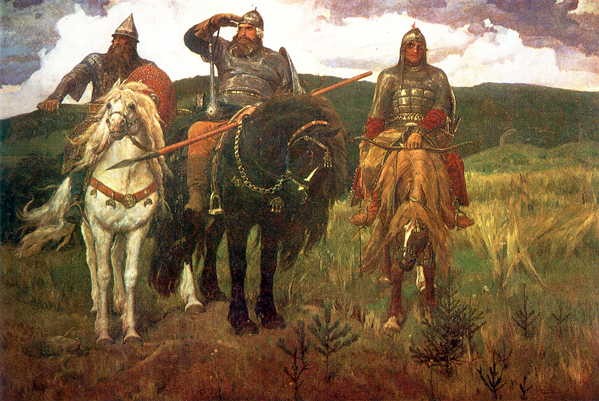 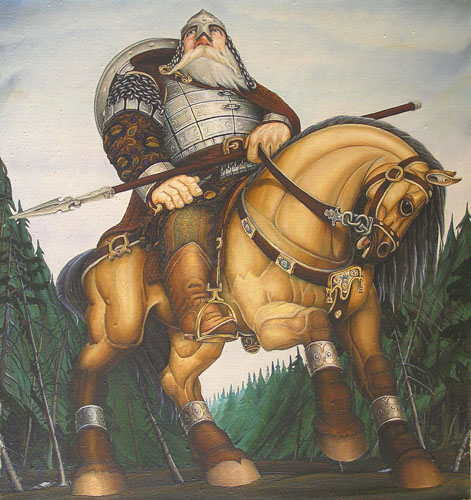 Славна богатырями земля русская.
Подберите синонимы:
Б о г а т ы р ь
(воин, защитник, витязь)
Герой русских былин, совершающий подвиги во имя Родины.

Человек, безмерной силы, стойкости, отваги.
Сказочные богатыри
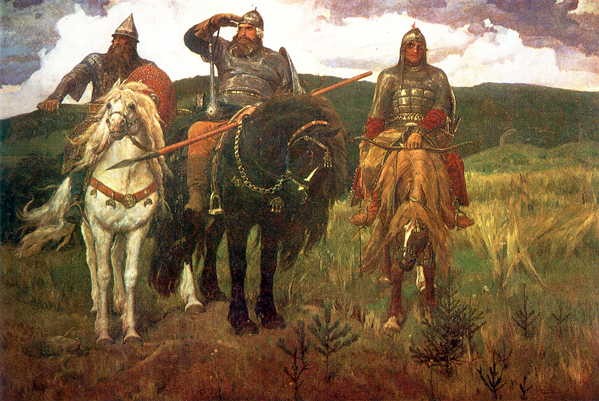 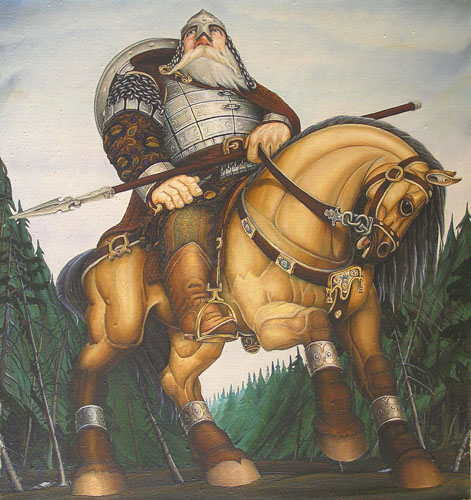 Славна богатырями земля русская.
Проверь  себя.
1
«шлем»
«наплечная бармица»
«кольчуга»
«панцирь»
«меч»
«копьё»
«щит»
«лук»
«колчан со стрелами»
2
4
6
7
3
9
8
5
Богатыри разных народов.
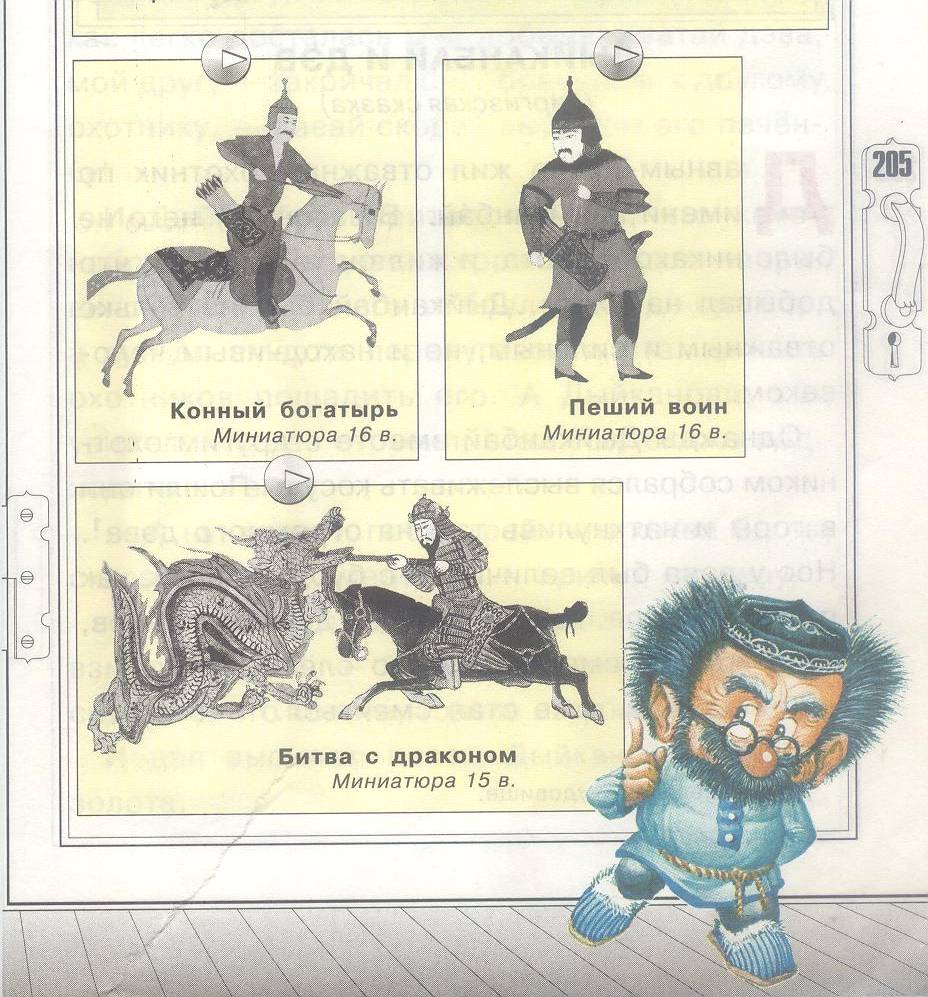 Что свойственно богатырям разных народов?

Как зовут киргизского, узбекского, башкирского богатырей?

Чем славились богатыри?
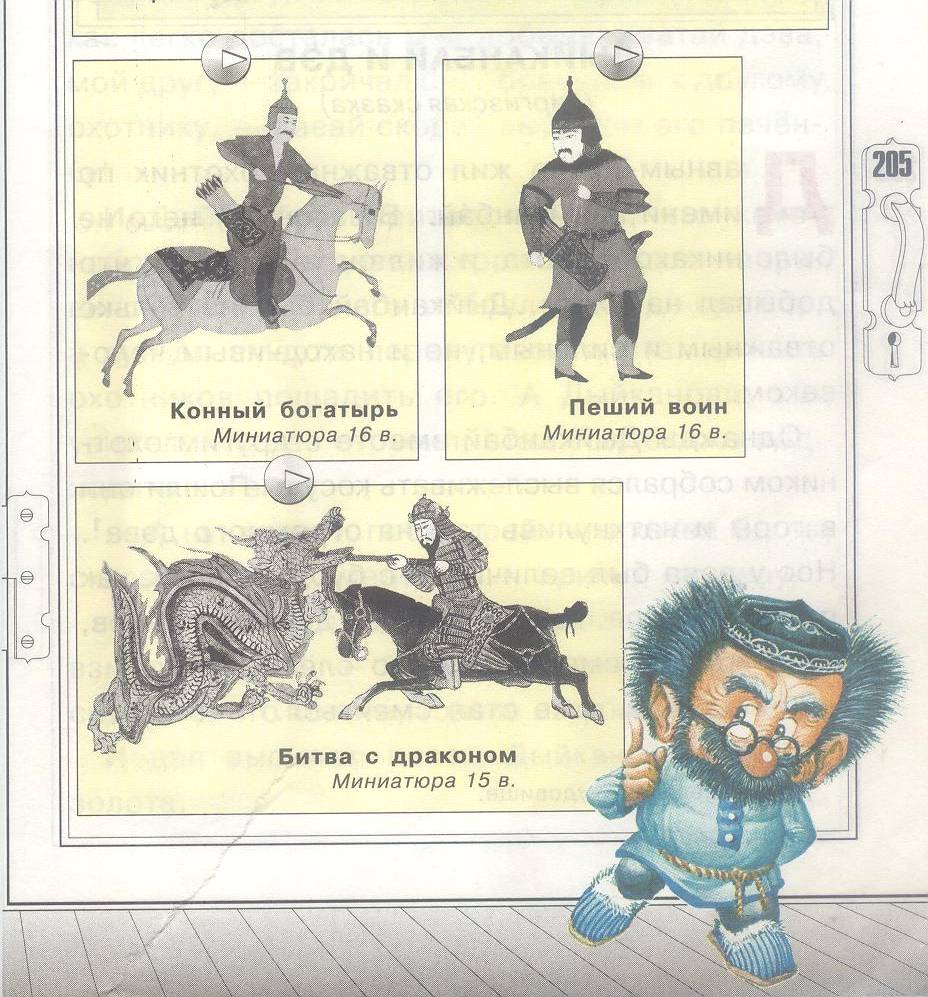 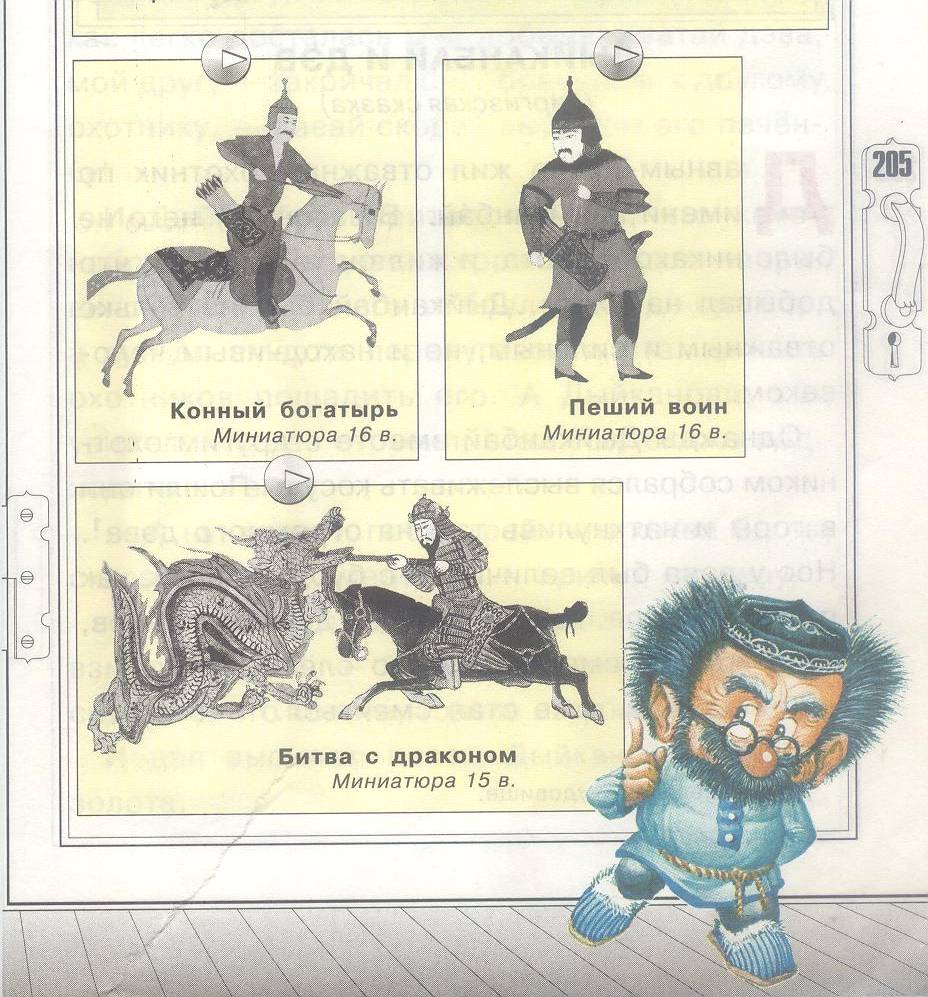 Работа со скороговоркой.
Ишак в кишлак дрова возил,

Ишак дрова в траву свалил.


Чем необычна скороговорка?

Можно ли по её содержанию определить, о чем мы будем читать?
Урок   литературного   чтения.
«Дыйканбай и дэв»(киргизская сказка)
Цели урока: обучать приемам понимания текста, приемам ведения «диалога с автором»; совершенствовать технику чтения; закрепить понятия «богатырская сказка», «богатырь»; развивать умения и навыки речевой деятельности; воспитывать патриотические чувства,  интерес к истории нашей Родины и других народов.
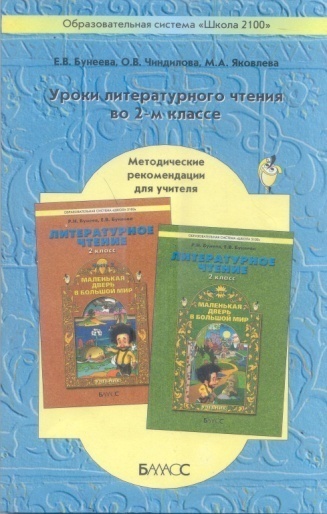 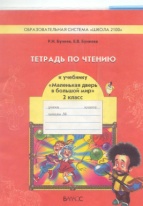 Работа с текстом до чтения.
Прочитайте название произведения на с.189
Кто такой дэв? Где об этом можно узнать?
А кто это Дыйканбай?

Кто автор сказки?
К и р г и з и я -
это страна в Средней Азии

со своей культурой,

со своими обычаями,

со своим языком,

со своими сказками.
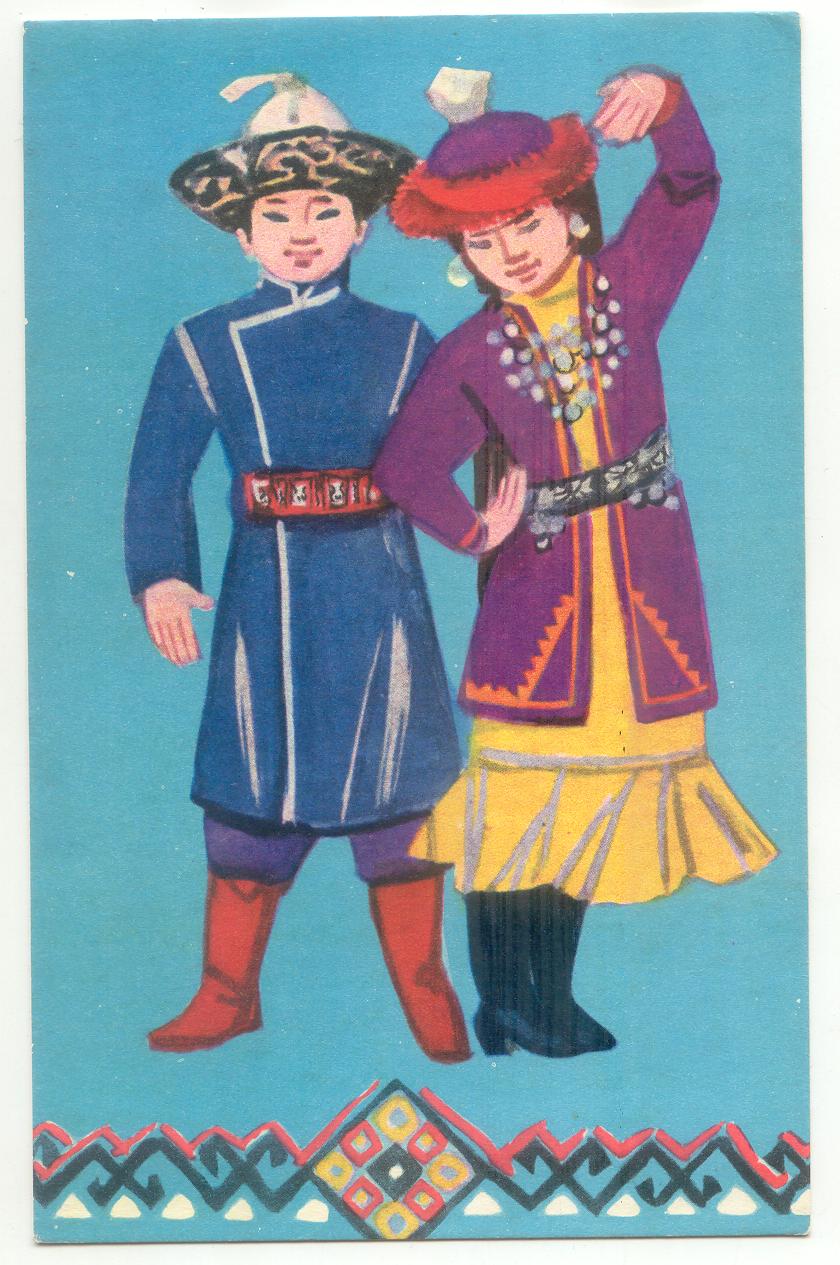 Минутка отдыха.
Дружно встали – раз, два, три –
Мы теперь богатыри.
Мы ладонь к глазам приставим,
Ноги крепкие расставим.
Поворачиваясь вправо,
Оглядимся величаво.
И налево надо тоже
Поглядеть из-под ладошек
И направо, и ещё через левое плечо.
Буквой Л расставим ноги,
Точно в танце – руки в боки,
Наклонились влево, вправо.
Получается на славу!
Работа с текстом до чтения.
Рассмотрите иллюстрацию.
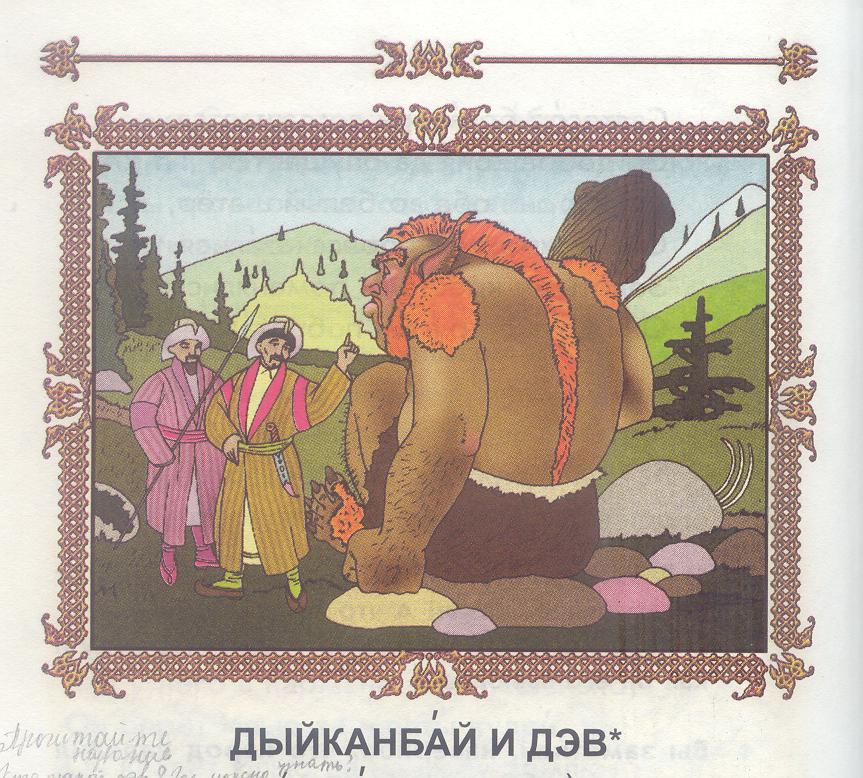 Кого вы на ней видите?

Как художник показал величину дэва?

Предположите, что произойдёт дальше?

Кто победит и чем: силой или умом?
Работа с текстом во время чтения.
Прочитайте 1 абзац.
Кто же такой Дыйканбай?
Каким он был человеком?
Прочитайте 2 и 3 абзацы.
Каким вы увидели дэва в сказке?
Что такое бурдюк? Чурбак?
Б у р д ю к 
(мешок из шкуры животного для хранения жидкостей)
Ч у р б а к 
( обрубок  бревна)
А может дэв такой?
Совпадает ли ваше представление с представлением художника?
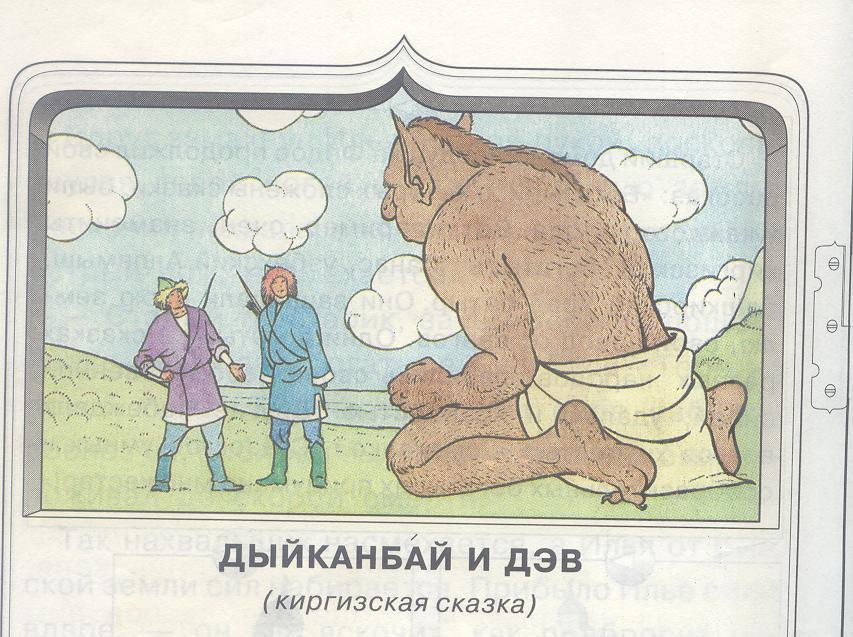 Работа с текстом во время чтения.
Прочитайте 4 абзац.
Чему радовался дэв? А Дыйканбай?
Верите ли словам Дыйканбая? Почему он так сказал?

Прочитайте далее до слов на с.190 
«А дэв без оглядки кинулся бежать».
Что потребовал Дыйканбай от дэва? О чём это говорит?
Почему дэв рассказал о трёх дэвах на острове?
Работа с текстом во время чтения.
Читайте сказку до конца «про себя»
Как в сказке говорится о силе дэвов?
Почему Дыйканбай с товарищем залезли на дерево?
Какой рассказ они услышали?
Почему царь дэвов велел остерегаться людей?
Как удалось охотникам напугать сразу 40 дэвов?
Понравилась ли вам сказка?
Почему Дыйканбай смог победить дэвов?
Восстанови порядок слов.
Охотник, по, отважный, давным-давно, имени, жил, Дыйканбай.

Дэв, без, кинулся, оглядки, бежать.

Домой, а, Дыйканбай, вернулись, с, целые, товарищем, невредимые, и.
по
отважный
давным-давно
Охотник
имени
жил
Дыйканбай
Давным- давно жил отважный охотник по имени Дыйканбай.
Дев кинулся бежать без оглядки.
А Дыйканбай с товарищем вернулись домой целые и невредимые.
Подведение итога.
Прочитайте 3 предложение сказки.
О каком человеческом качестве рассказывает эта сказка?
Чем же силён человек?

Прочитайте пословицы.
Плохи дела – где сила без ума.

Смекалка и ум к победе ведут.
Завершение работы.
Прозвенел для нас звонок,
Вот и кончился урок.
Наступила перемена,
Отдохнём мы непременно!


Желаю успеха!